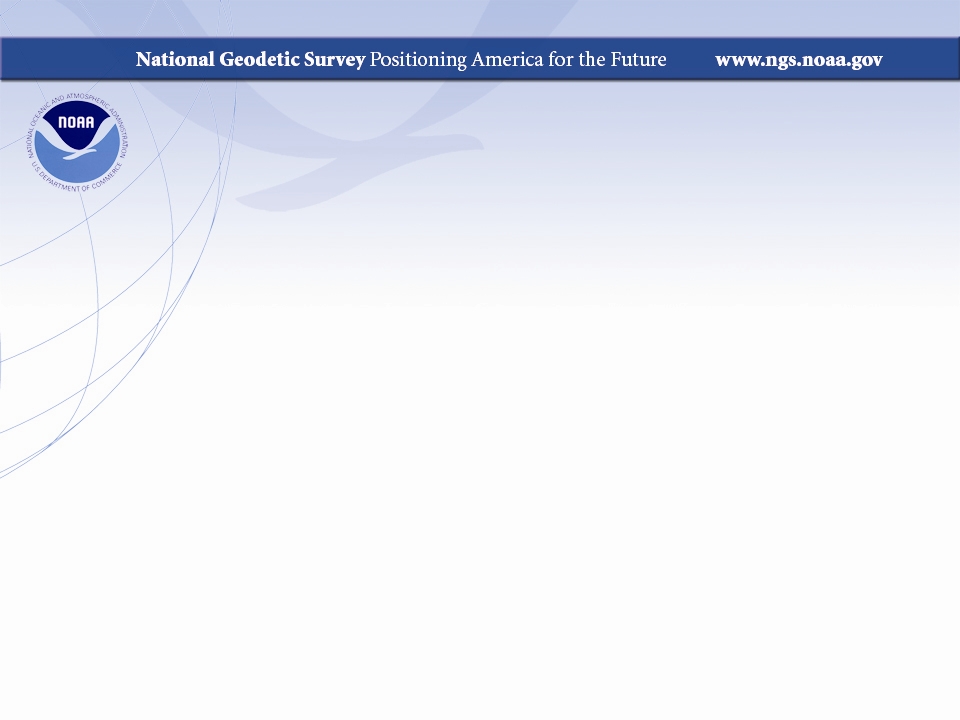 NGS UpdatesMARTI  IKEHARA, Geodetic Advisor
CLSA Marin Chapter
June 2011
Reference frame changing for CORS
Adjustment/Datum tag changing for passive
CORS – what’s different?
Want to keep up?
HTDP – what’s different?
RTN Guidelines
GC Mapping tools
Learning Resources
CORS Reference Frame Changing
Current
Upcoming
ITRF2000 1997.00
NAD83(CORS96) 2002.00
Relative antenna calibration
ITRF2000, defined by only 8 global stations
IGS08 (2011)  2005.00
NAD83(2011)  2010.00
Absolute
ITRF2008 uses ~230 stations
What does this all mean?
Average differences of NAD 83(2011) epoch 2002.00 minus NAD 83(CORS96) epoch 2002.00: 
East -0.18±1.86 cm; North 0.14±1.07 cm; 
Vertical 0.17±2.11 cm
< 2 mm +/- 1-2 cm
(nationally)
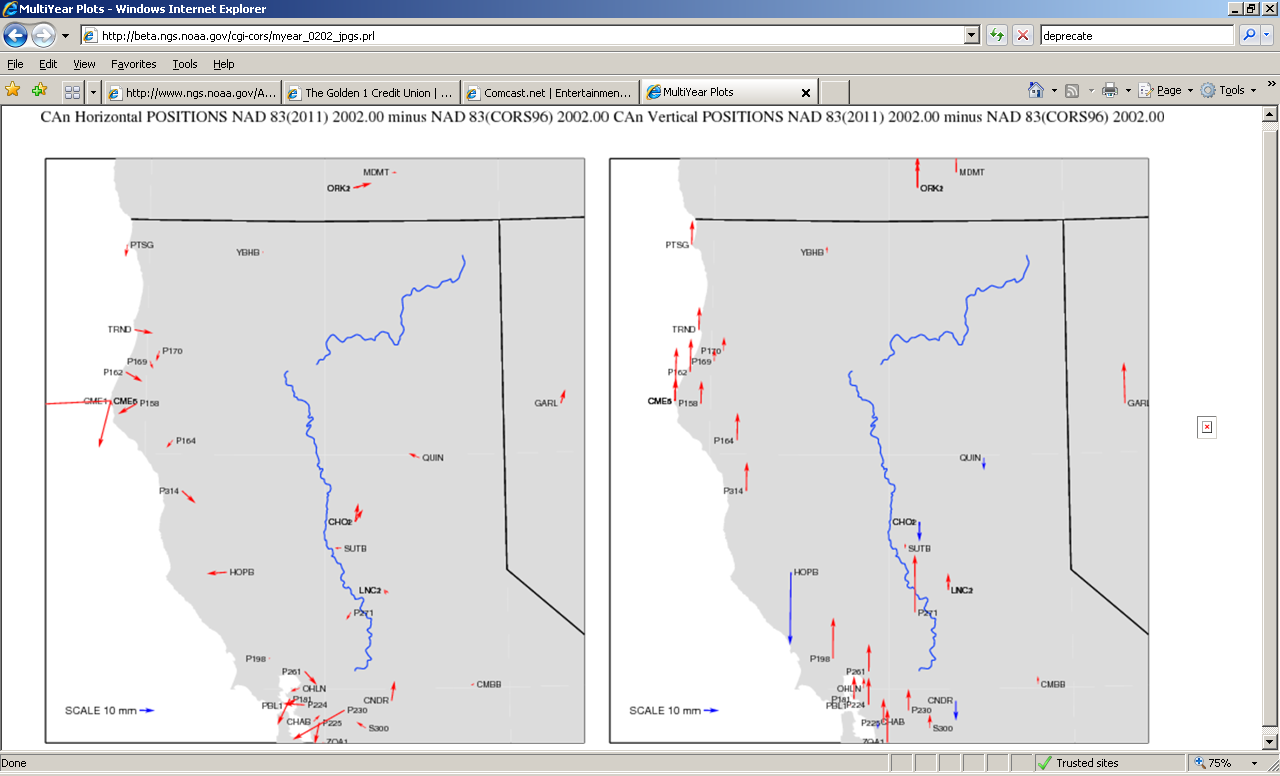 [Speaker Notes: For northern CA specific changes, these arrows illustrate the changes, at the same epoch, due to reference frame changes]
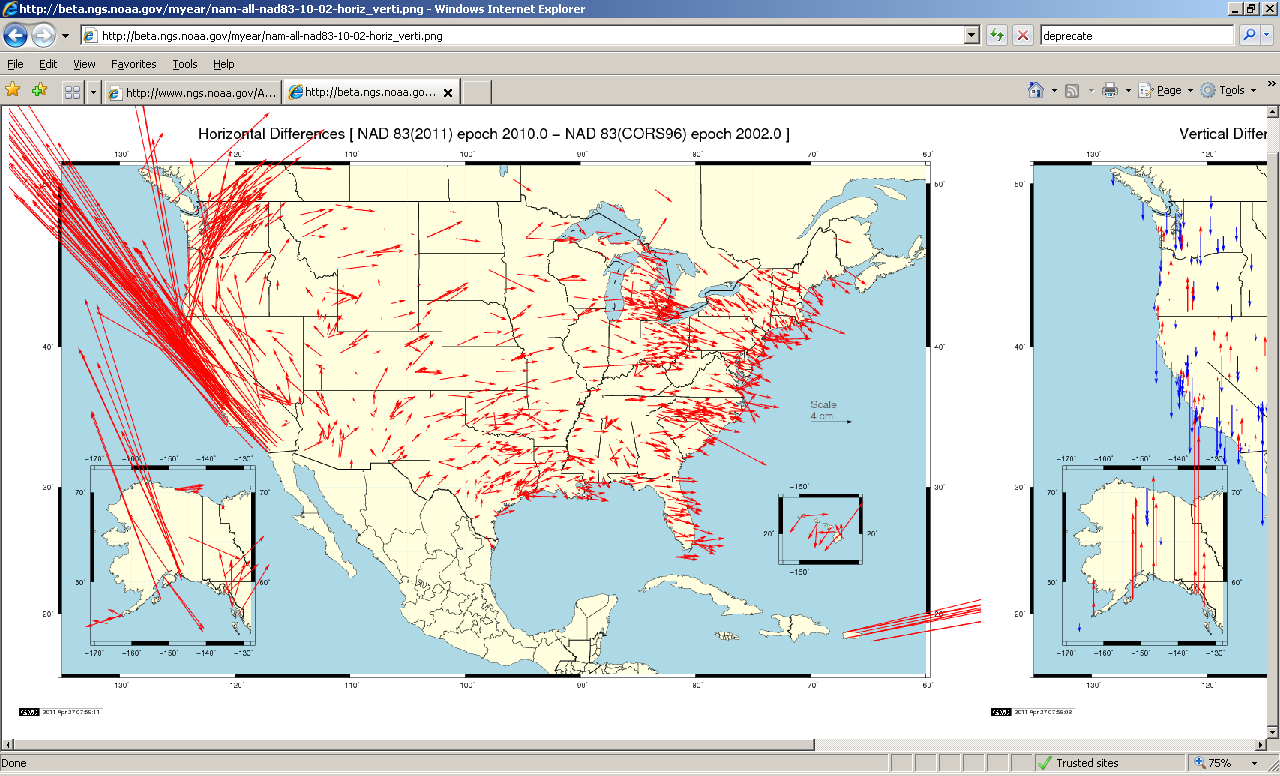 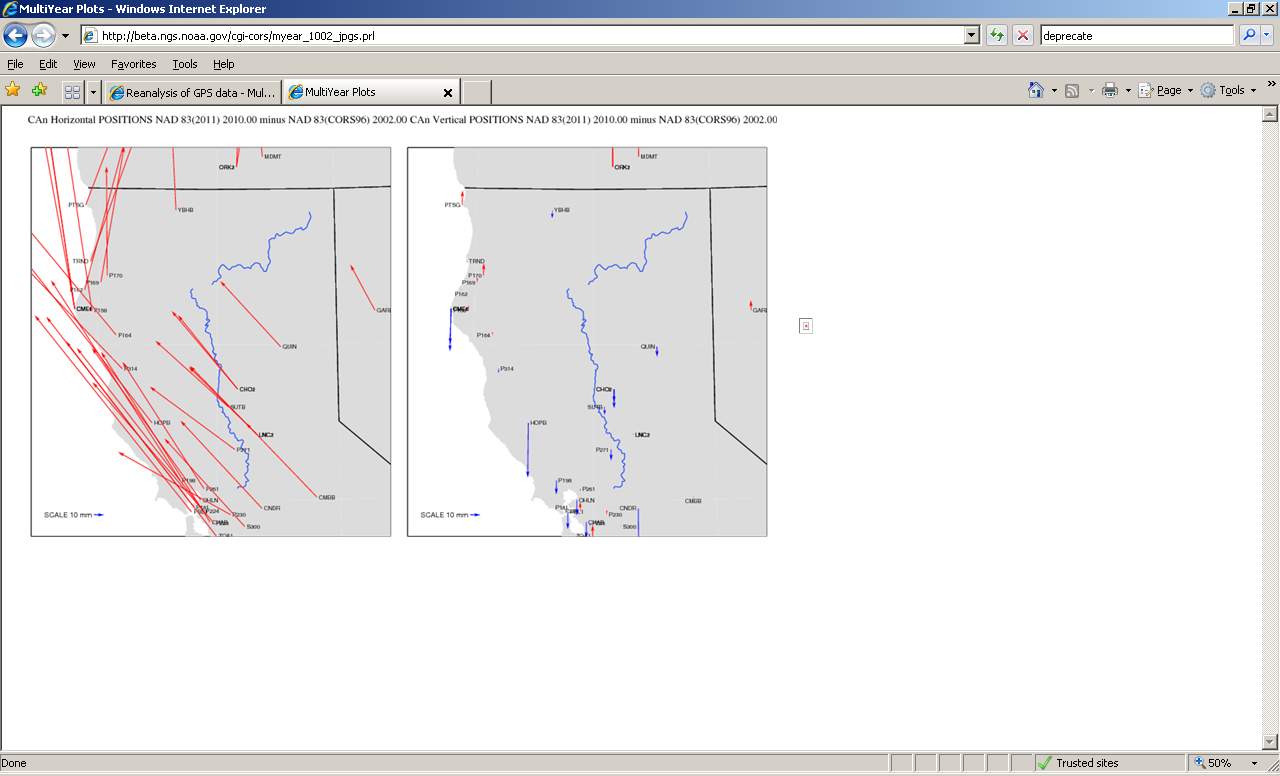 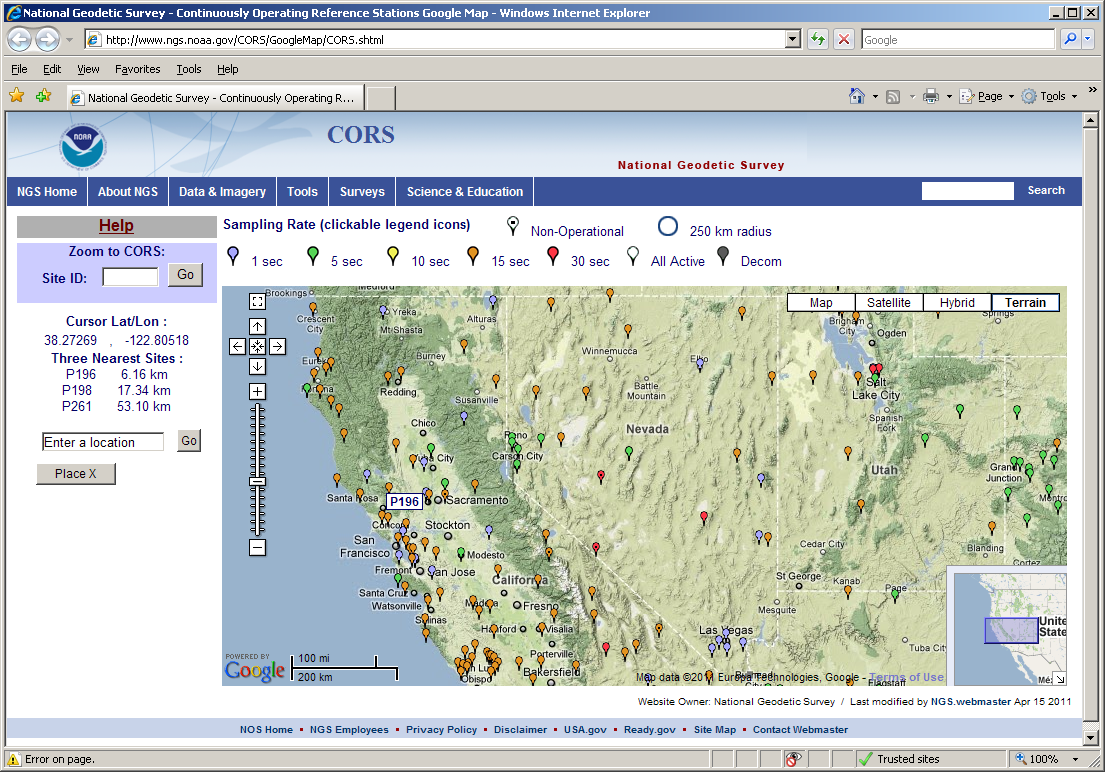 [Speaker Notes: When you hover the mouse over a location, the 4-char ID of the site pops up and the 3 nearest sites for that location show up in the left column of the page]
Passive network update
In order for the coordinates of passive stations to maintain consistency with the CORS’ representation of the NSRS,  NGS will be doing another national adjustment this year
The datum tag that will be adopted for both CORS (active) and passive is NAD83(2011)
CORS (only) will be the control for the LSA
What will be included?
4127 projects --3411 projects for 2007 adjustment, 21% increase
77,694 stations --67,693 stations , 15% increase
398,588 vectors --313,477 vectors , 27% increase

FAQ document available on this NGS webpage: http://www.ngs.noaa.gov/web/news/NA2011_Project.shtml
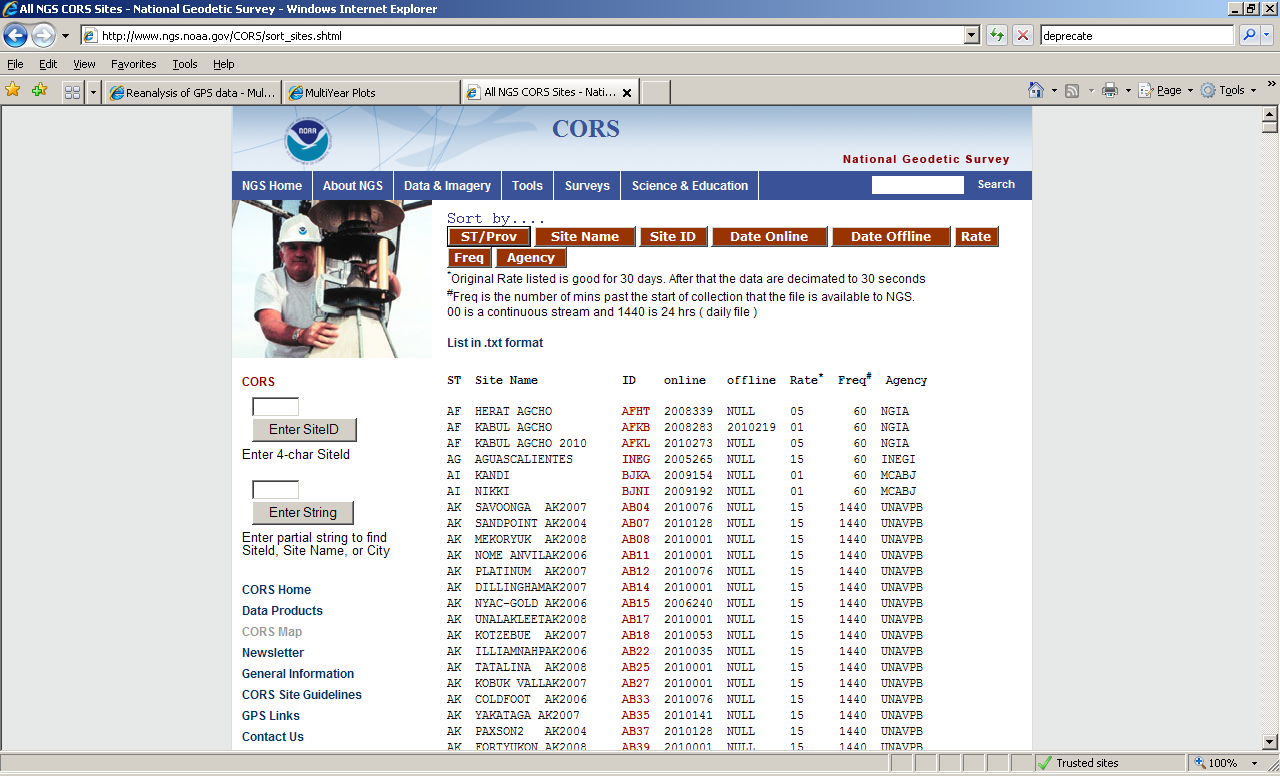 Sorted by Online date (online for NGS) to find recent additions
CA TOST SCGN CS1999 TOST 2011081 NULL 15 1440 UNAVPBCA CRBT SCGN CN2001 CRBT 2011082 NULL 15 1440 UNAVPBCA GNPS SCGN CS1999 GNPS 2011082 NULL 15 1440 UNAVPBCA HNPS SCGN CS1999 HNPS 2011082 NULL 15 1440 UNAVPBCA IID2 SCGN CS1998 IID2 2011082 NULL 15 1440 UNAVPBCA IMPS SCGN CS1999 IMPS 2011082 NULL 15 1440 UNAVPBCA LORS SCGN CS1998 LORS 2011082 NULL 15 1440 UNAVPBCA ORES SCGN CS1999 ORES 2011082 NULL 15 1440 UNAVPBCA POSTRANCH CN2008 P172 2011082 NULL 15 1440 UNAVPBCA MEACHUMLFLCN2006 P196 2011082 NULL 15 1440 UNAVPBCA HOPKINSLIGHCN2005 P270 2011082 NULL 15 1440 UNAVPBCA BALLARAT CS2007 P463 2011082 NULL 15 1440 UNAVPBCA MAZOURKAPKCS2006 P468 2011082 NULL 15 1440 UNAVPBCA RAMER LAKECS2005 P506 2011082 NULL 15 1440 UNAVPBCA MCPHERSON CS2008 P521 2011082 NULL 15 1440 UNAVPBCA COOKEPEAK CN2007 P534 2011082 NULL 15 1440 UNAVPBCA BUTTONWILLCS2005 P563 2011082 NULL 15 1440 UNAVPBCA I40CORRIDOCS2007 P603 2011082 NULL 15 1440 UNAVPBCA PAINTDRCKSCS2006 P615 2011082 NULL 15 1440 UNAVPBCA LOGCABINRFCS2007 P636 2011082 NULL 15 1440 UNAVPBCA SBCC SCGN CS1999 SBCC 2011082 NULL 15 1440 UNAVPBCA POINTARENACN2006 P059 2011083 NULL 15 1440 UNAVPBCA BURGHRANCHCN2006 P165 2011083 NULL 15 1440 UNAVPBCA WONDERLANDCN2005 P349 2011083 NULL 15 1440 UNAVPBCA SLATEMTN CN2006 P140 2011086 NULL 15 1440 UNAVPB
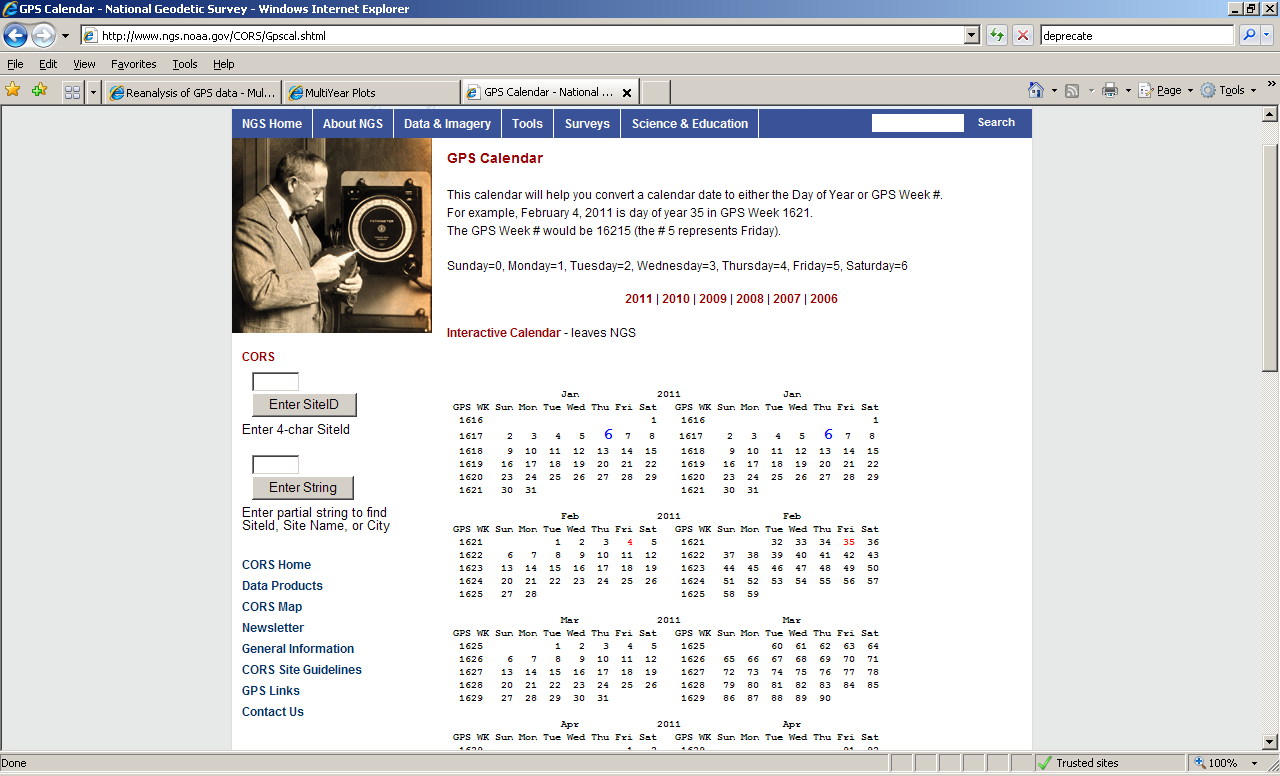 [Speaker Notes: Static GPS calendar]
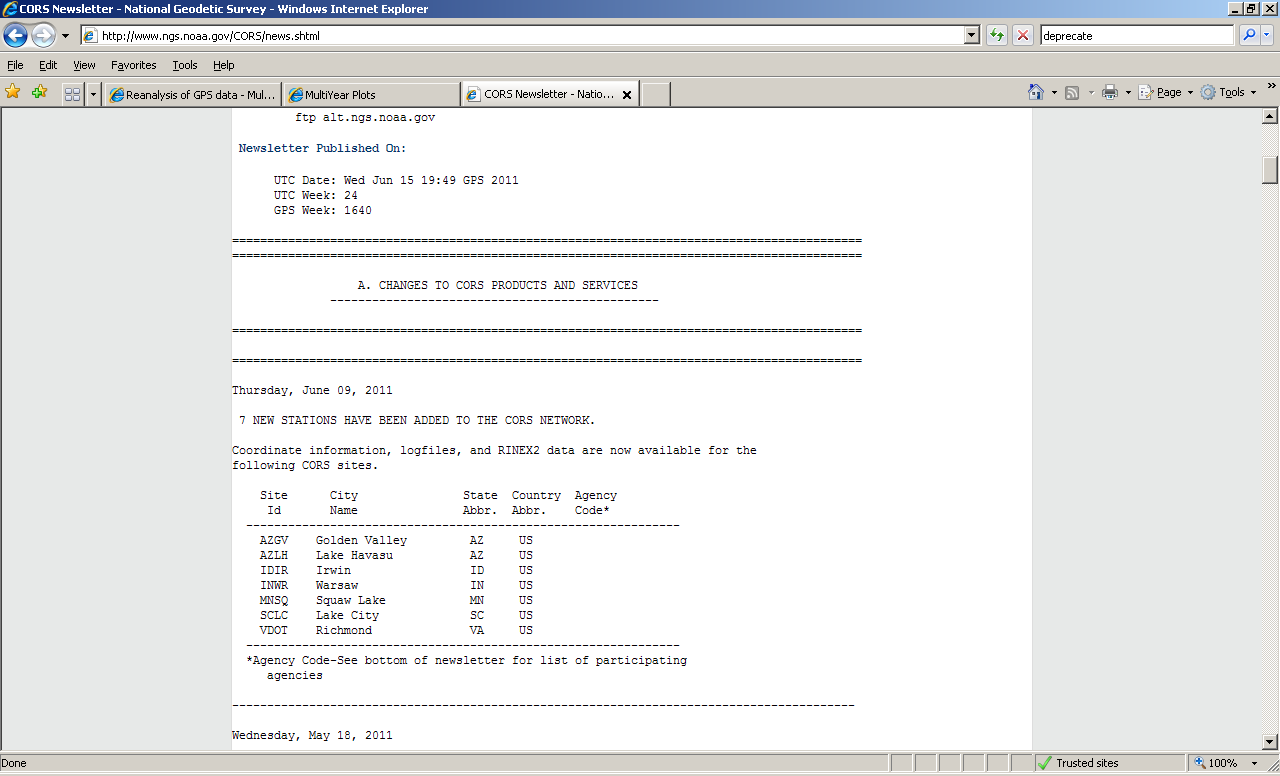 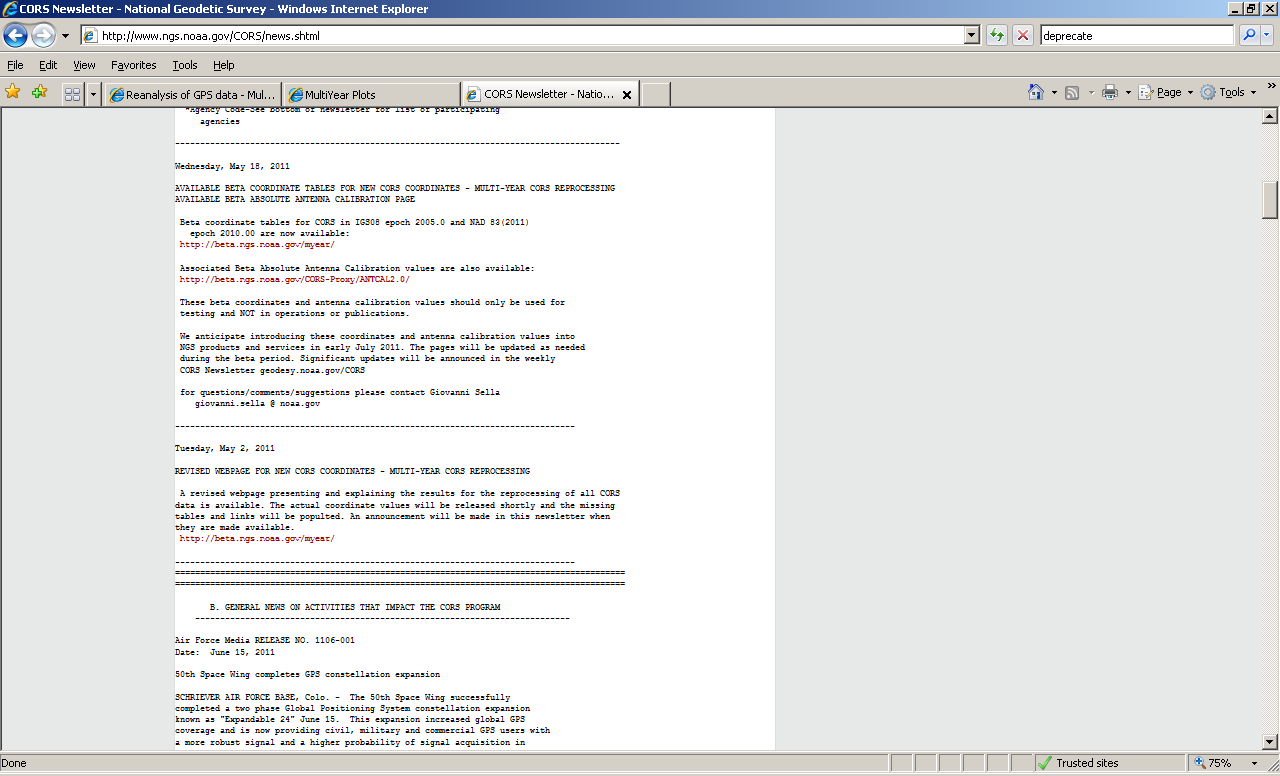 New CORS Coordinates
News that IMPACTS the CORS program, June 15, 2011 (today)
Updates emailed directly to you
requests@willamette.nos.noaa.gov with subject "Subscribe NGS_CORS_news“
04/20/2011 - NGS Launches Public News Subscription Service  NOAA's National Geodetic Survey (NGS) now has a subscription news service to keep the public informed of NGS activities. Subscribing (and unsubscribing) is easy!...more
subject  “Subscribe NGS.news”
This story found on ‘main’ NGS page (chron order)
HTDP v 3.1
Interactively estimate displacements between two dates. 
Individual points entered interactively or
Points on a specified grid 

Select NAD83(CORS96) or NAD83(NSRS2007)
Select the dot for Deci-year format
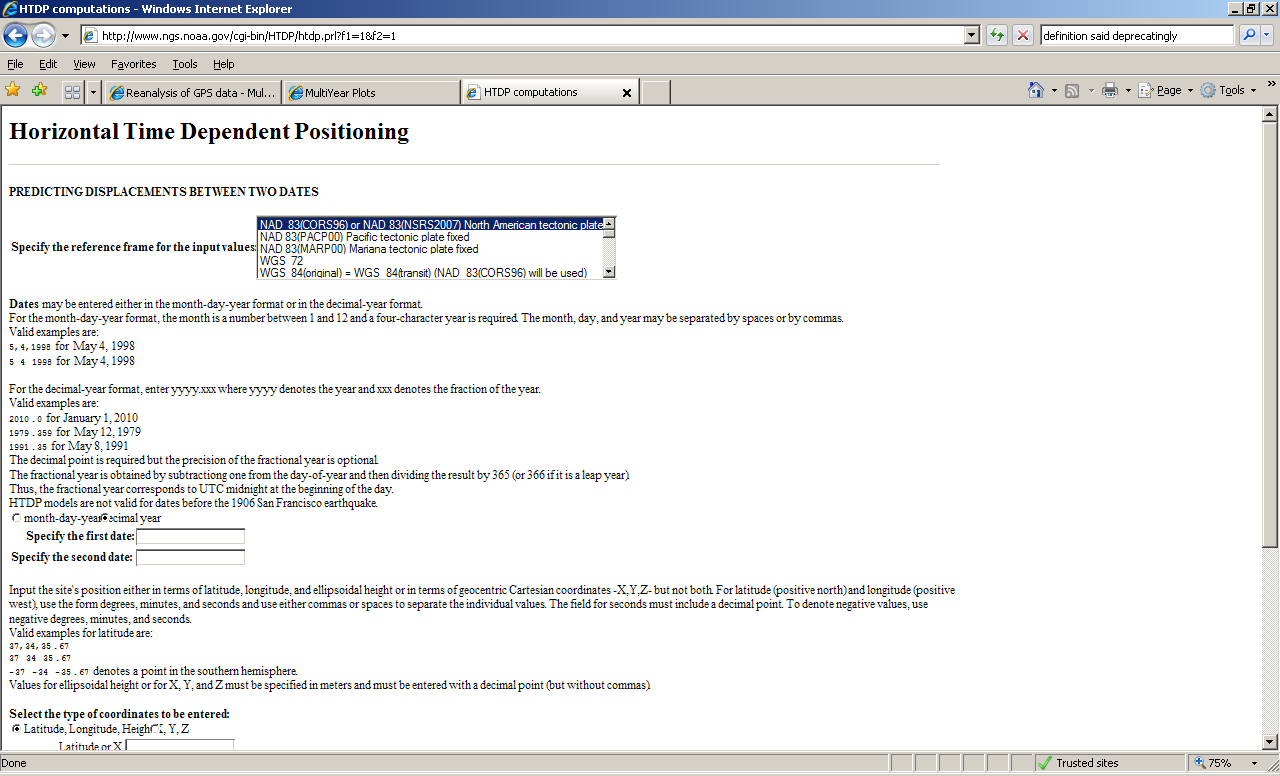 Grid output now available; Example:15sec increment for a lat/long box, fr 1991.35 -2011.35
Velocity for N, E
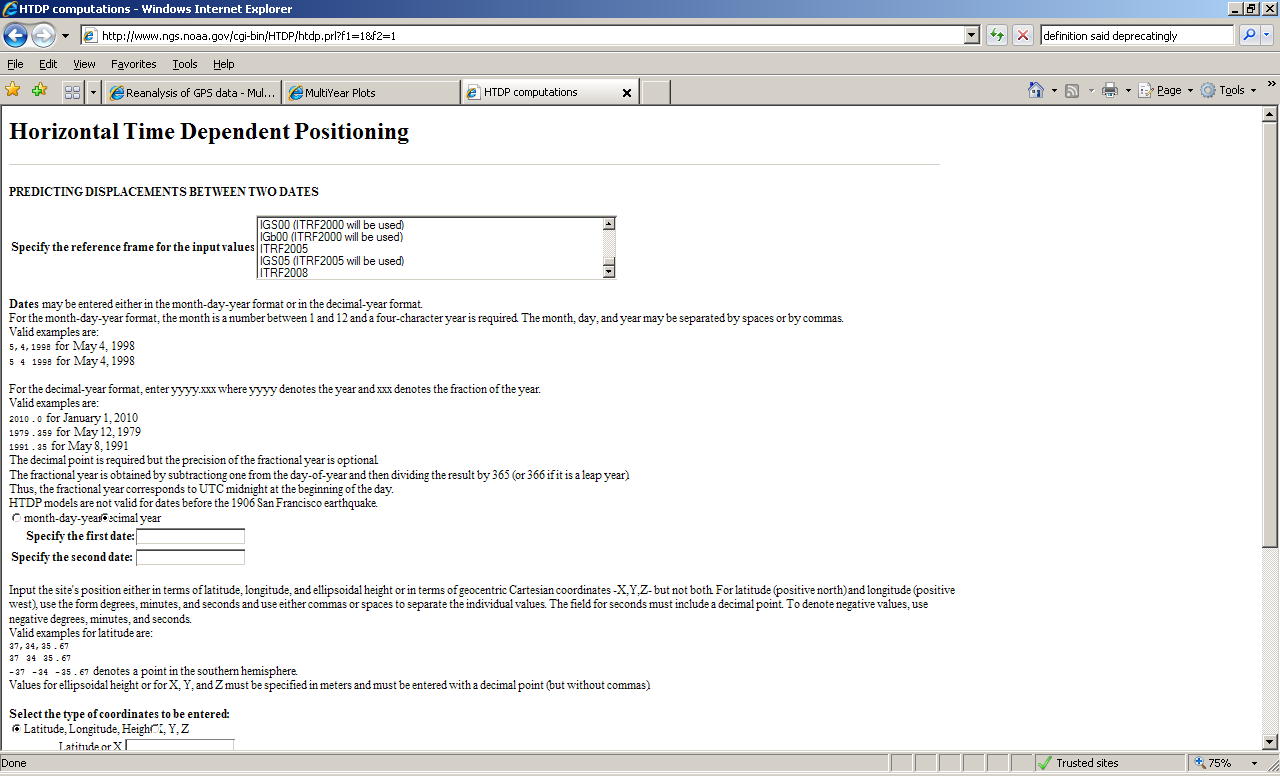 Guidelines for Real Time GNSS Networks - Draft Release
found via Science and Education tab, then
online Publications page under the subject GPS: Technology, Orbits, CORS. The direct link:http://www.ngs.noaa.gov/PUBS_LIB/NGS.RTN.Public.v2.0.pdf 
Comments desired now(soon); write to: william.henning@noaa.gov
http://www.ngs.noaa.gov/PC_PROD/PARTNERS/index.shtml  (DSWorld)
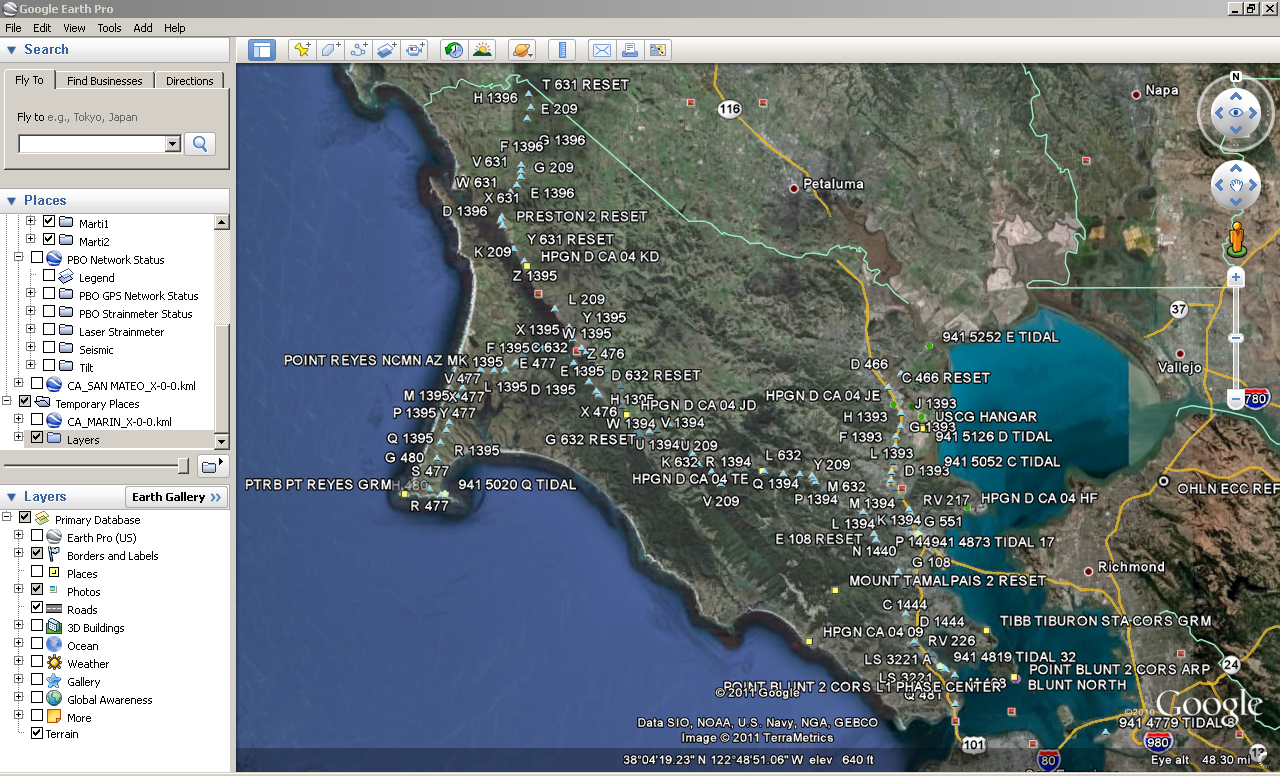 http://www.dot.ca.gov/hq/row/landsurveys/geodetic/geodetic_control.html
Learning Materials
Science and Education
Workshops/Training (also email notification)
Online Learning Resources (for past webinars)
Presentations Archive
Look for (sort by) date or name or location
http://www.ngs.noaa.gov/web/science_edu/presentations_archive/
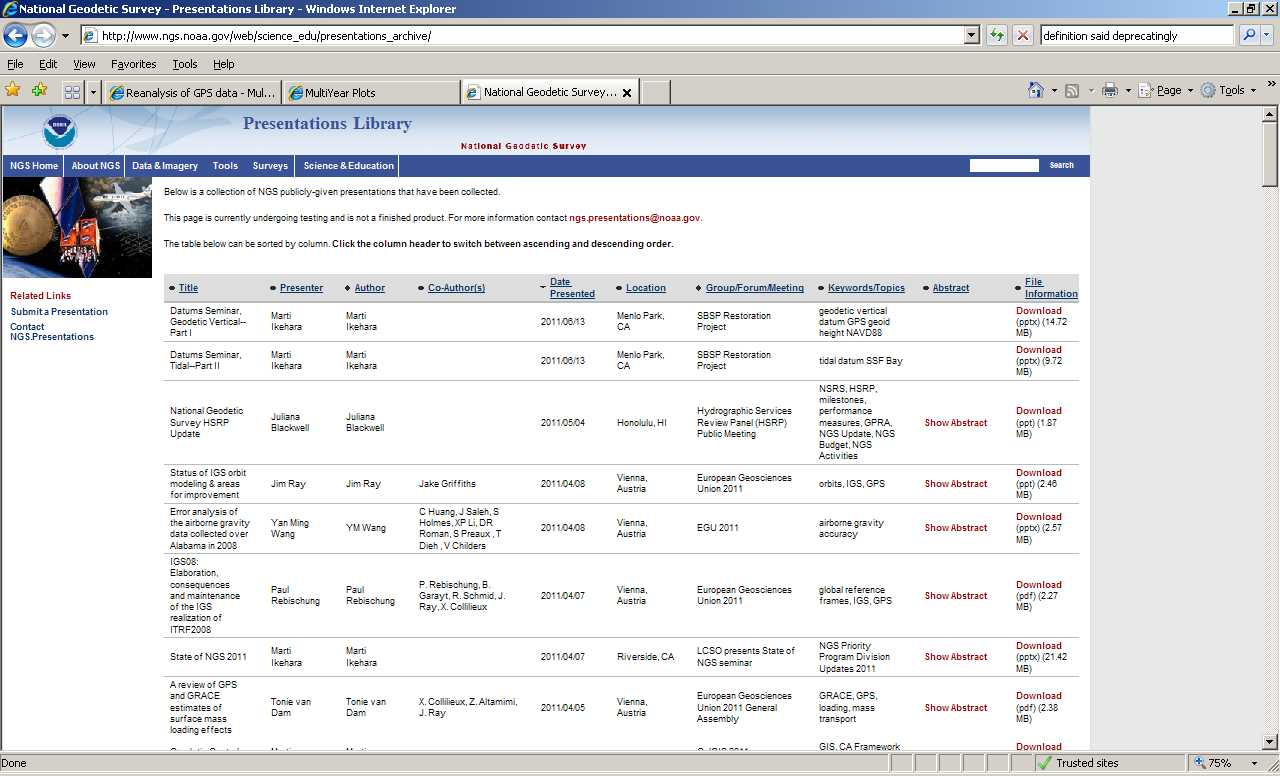